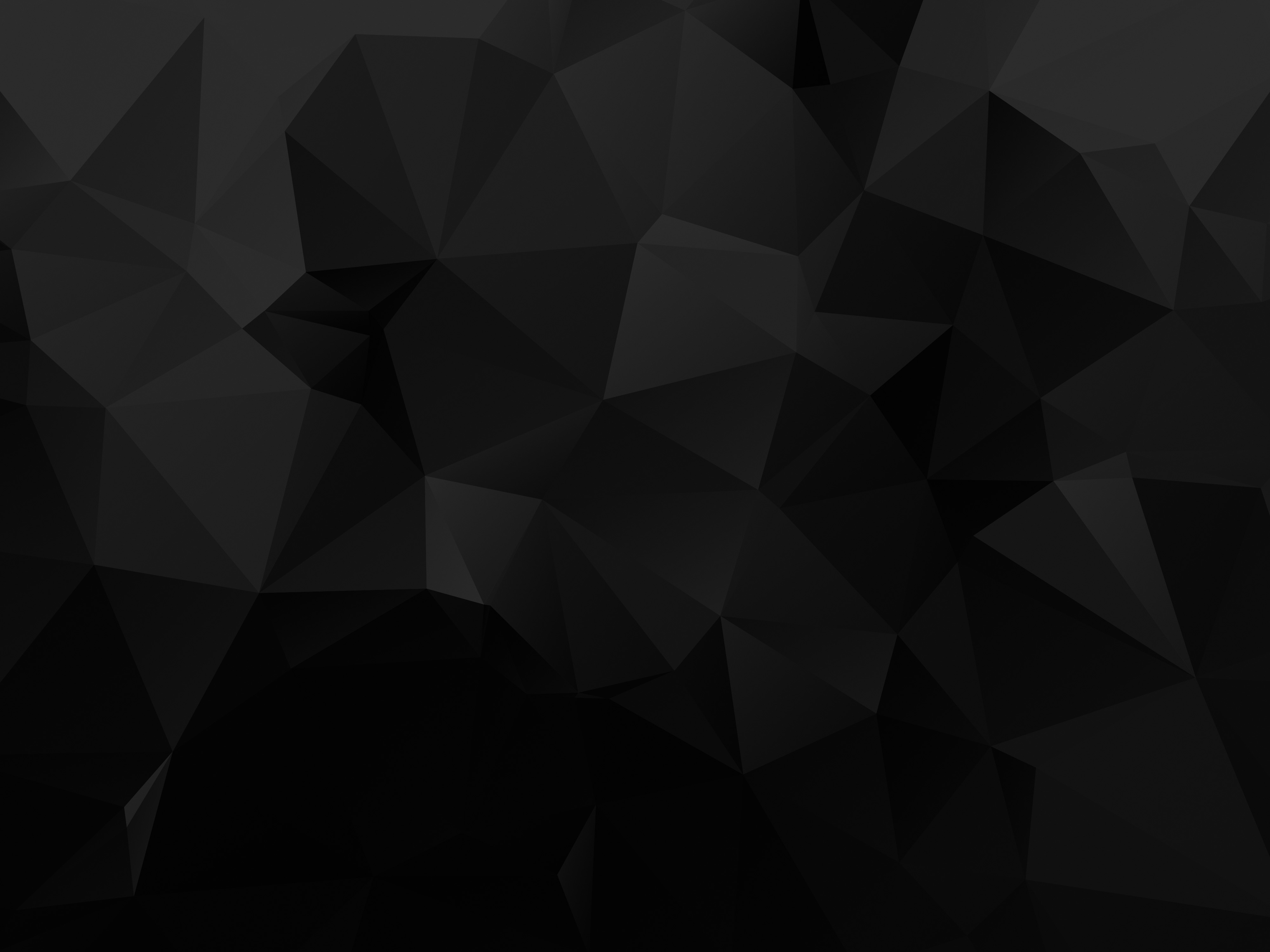 毕业答辩低多边形
THE PROFESSIONAL POWERPOINT TEMPLATE
20XX
xiazaii
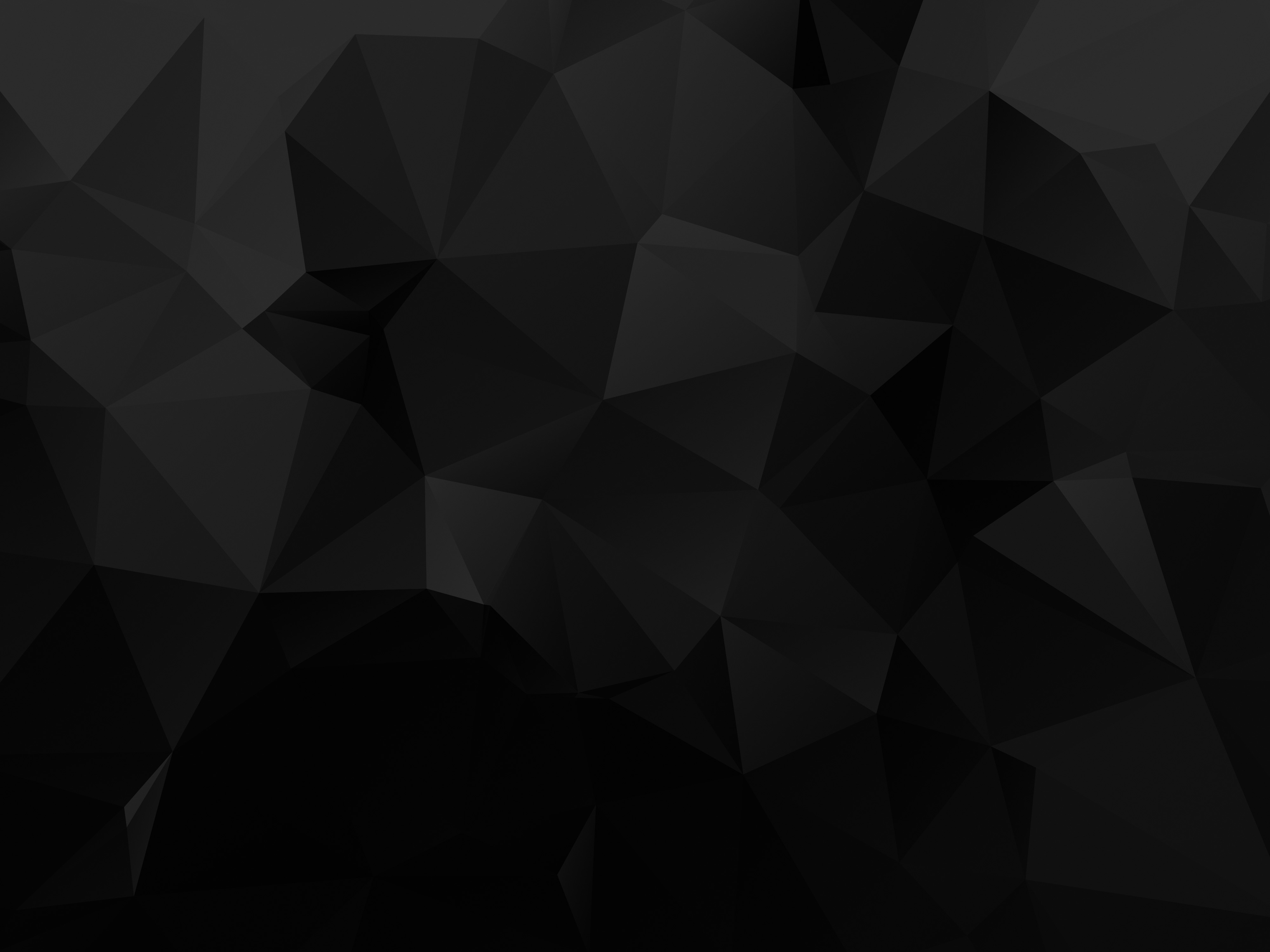 选题目的与意义
The purpose and significance of the topic
目录
研究思路与方法
The research ideas and methods
CONTENTS
研究成果与应用
The research results and Application
论文总结与致谢
The summary and acknowledgment
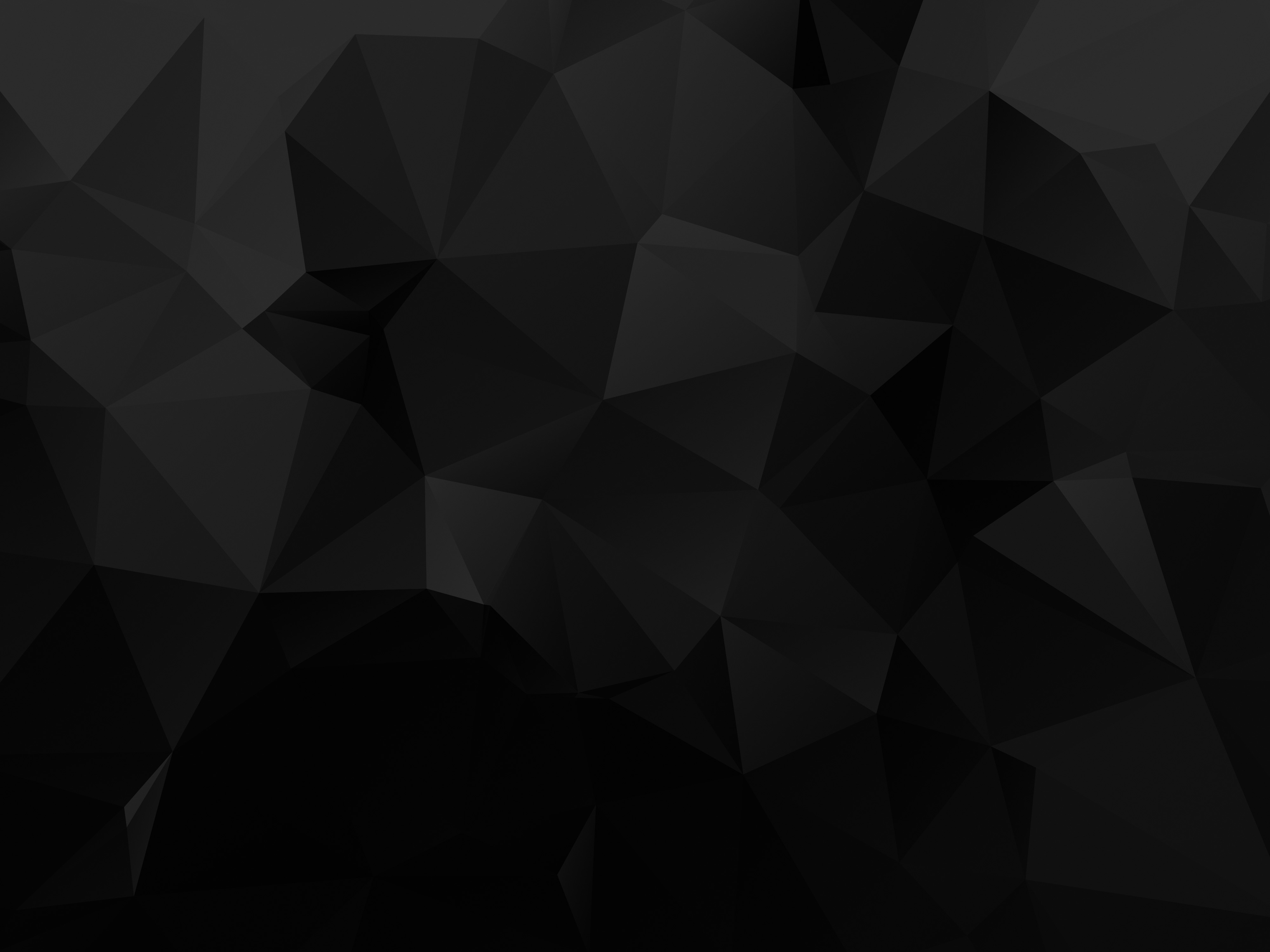 01
选题目的与意义
The purpose and significance of the topic
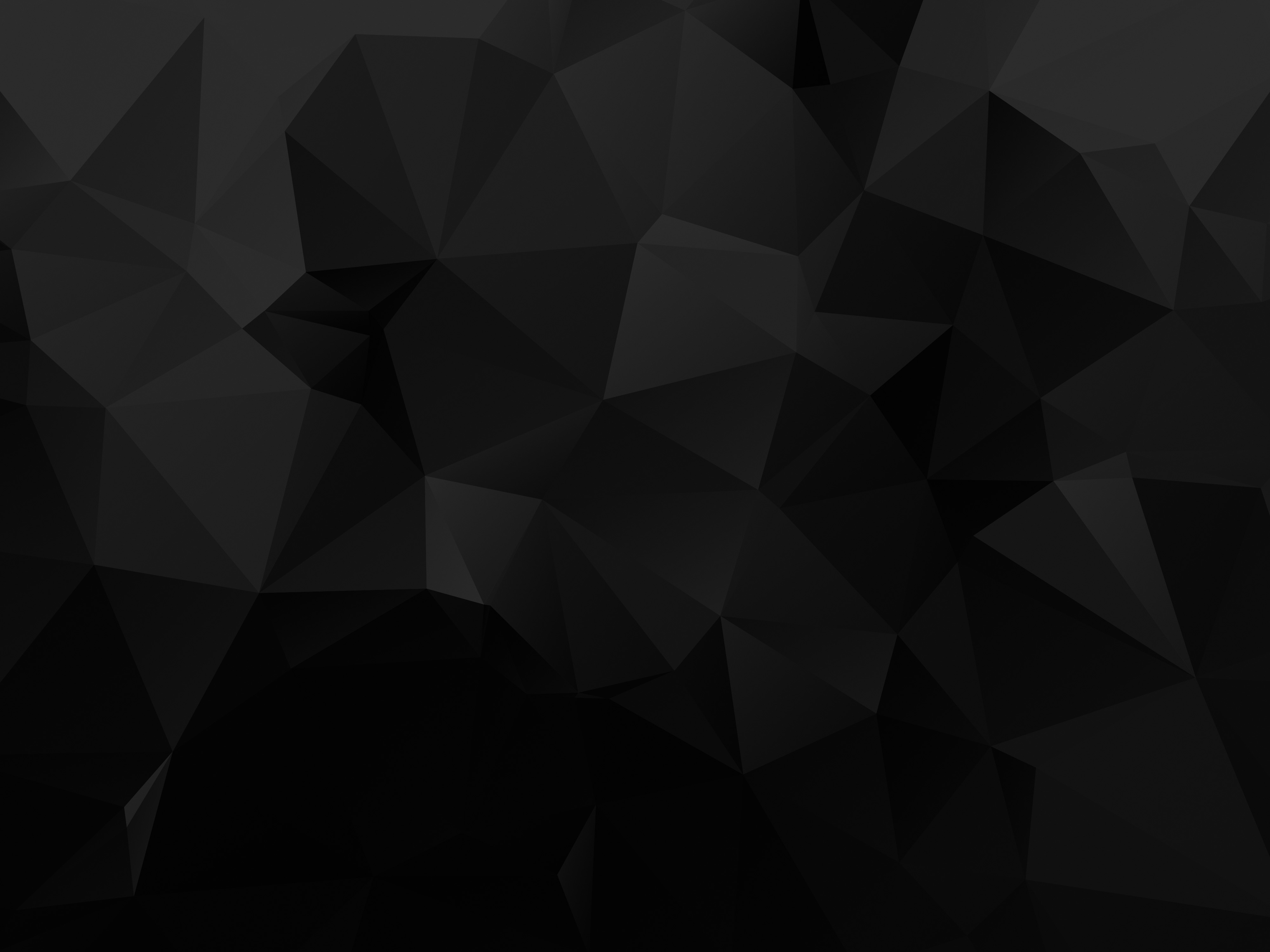 请单击此处添加标题
单击此处添加您的内容。建议您在展示时采用微软雅黑字体。
单击此处添加您的内容。建议您在展示时采用微软雅黑字体。
1
4
单击此处添加您的内容。建议您在展示时采用微软雅黑字体。
单击此处添加您的内容。建议您在展示时采用微软雅黑字体。
2
5
单击此处添加您的内容。建议您在展示时采用微软雅黑字体。
单击此处添加您的内容。建议您在展示时采用微软雅黑字体
3
6
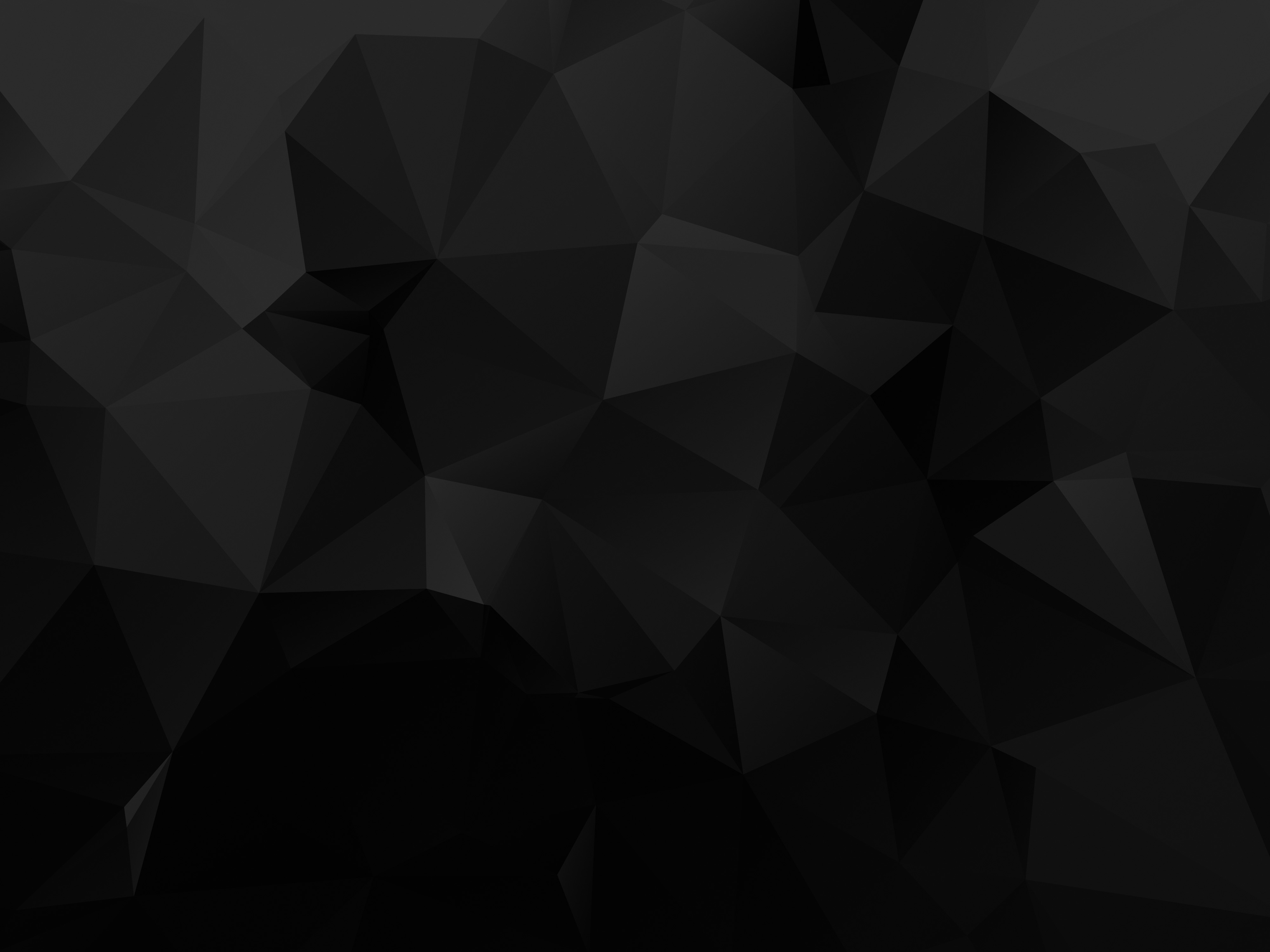 请单击此处添加标题
您的标题
单击此处添加您的内容。建议您在展示时采用微软雅黑字体。本模板所有图形线条及相应素材均可自由编辑、改色、替换。更多作品请在风云网搜索：风云办公。单击此处添加您的内容。建议您在展示时采用微软雅黑字体。本模板所有图形线条及相应素材均可自由编辑、改色、替换。更多作品请在风云网搜索：风云办公。
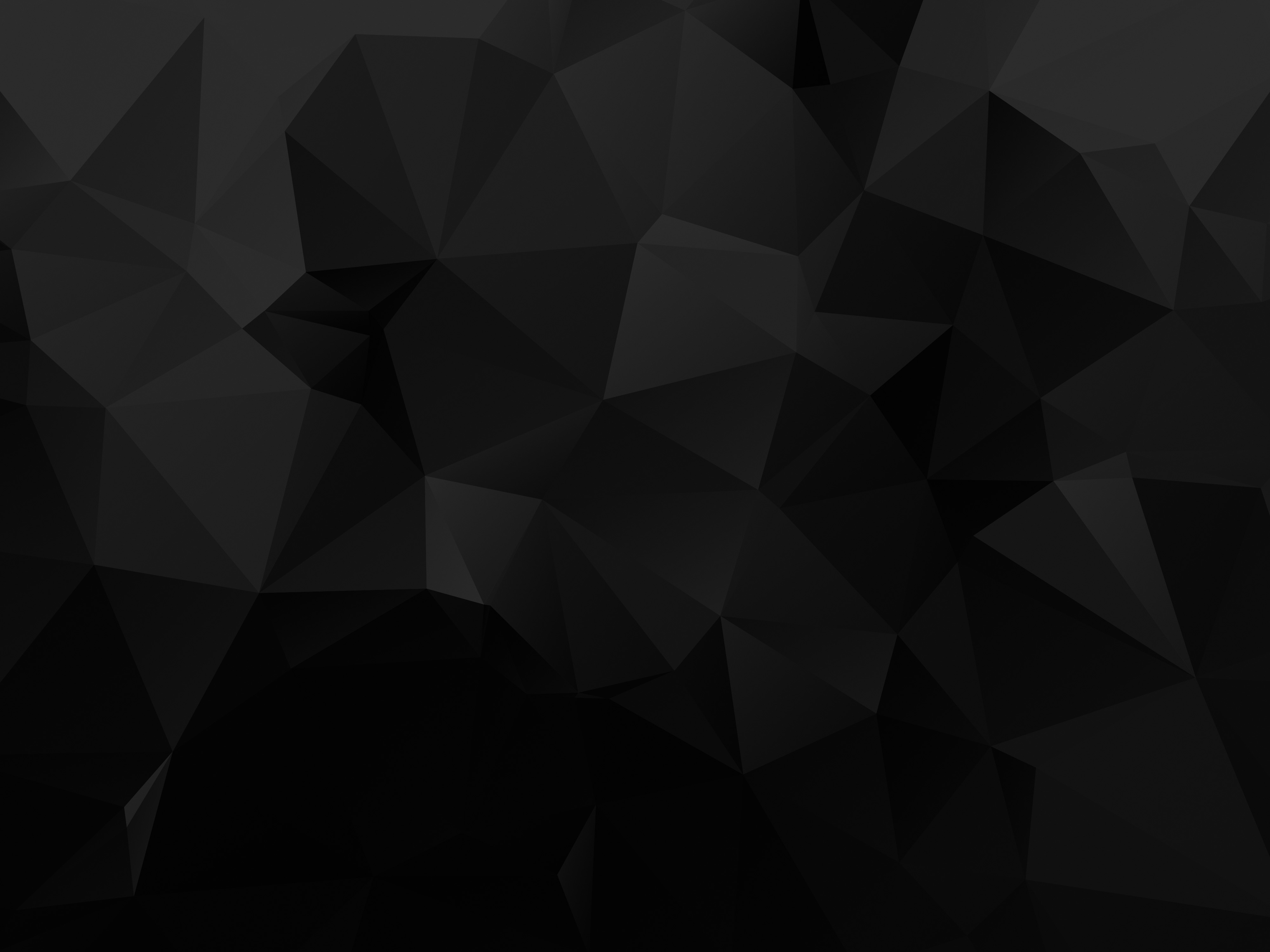 请单击此处添加标题
单击此处添加您的内容。建议您在展示时采用微软雅黑字体。本模板所有图形线条及相应素材均可自由编辑、改色、替换。
您的内容
单击此处添加您的内容。建议您在展示时采用微软雅黑字体。本模板所有图形线条及相应素材均可自由编辑、改色、替换。
您的内容
您的内容
单击此处添加您的内容。建议您在展示时采用微软雅黑字体。本模板所有图形线条及相应素材均可自由编辑、改色、替换。
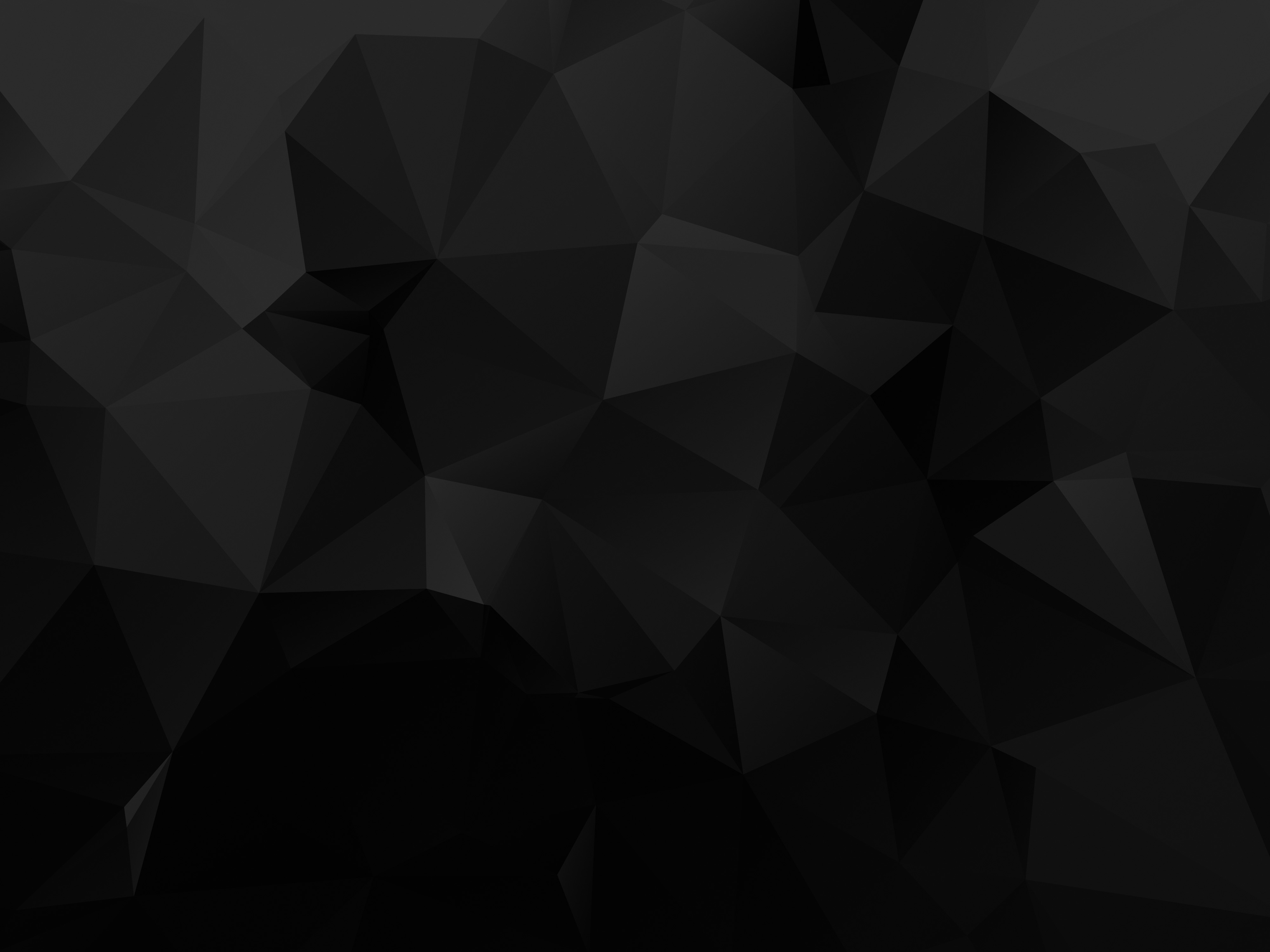 请单击此处添加标题
您的标题
单击此处添加您的内容。建议您在展示时采用微软雅黑字体。本模板所有图形线条及相应素材均可自由编辑、改色、替换。更多作品请在风云网搜索：风云办公。单击此处添加您的内容。建议您在展示时采用微软雅黑字体。
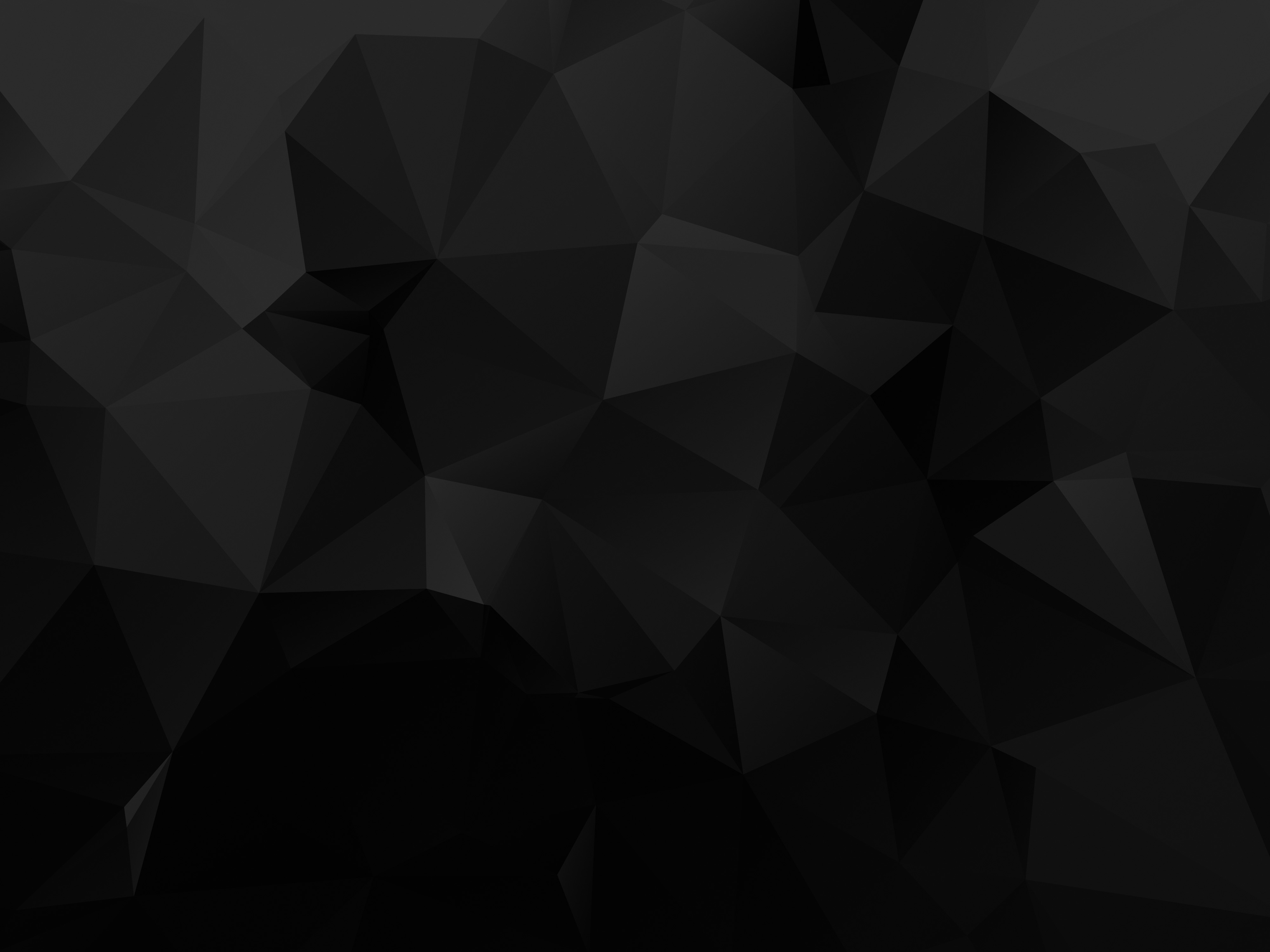 02
研究思路与方法
The research ideas and methods
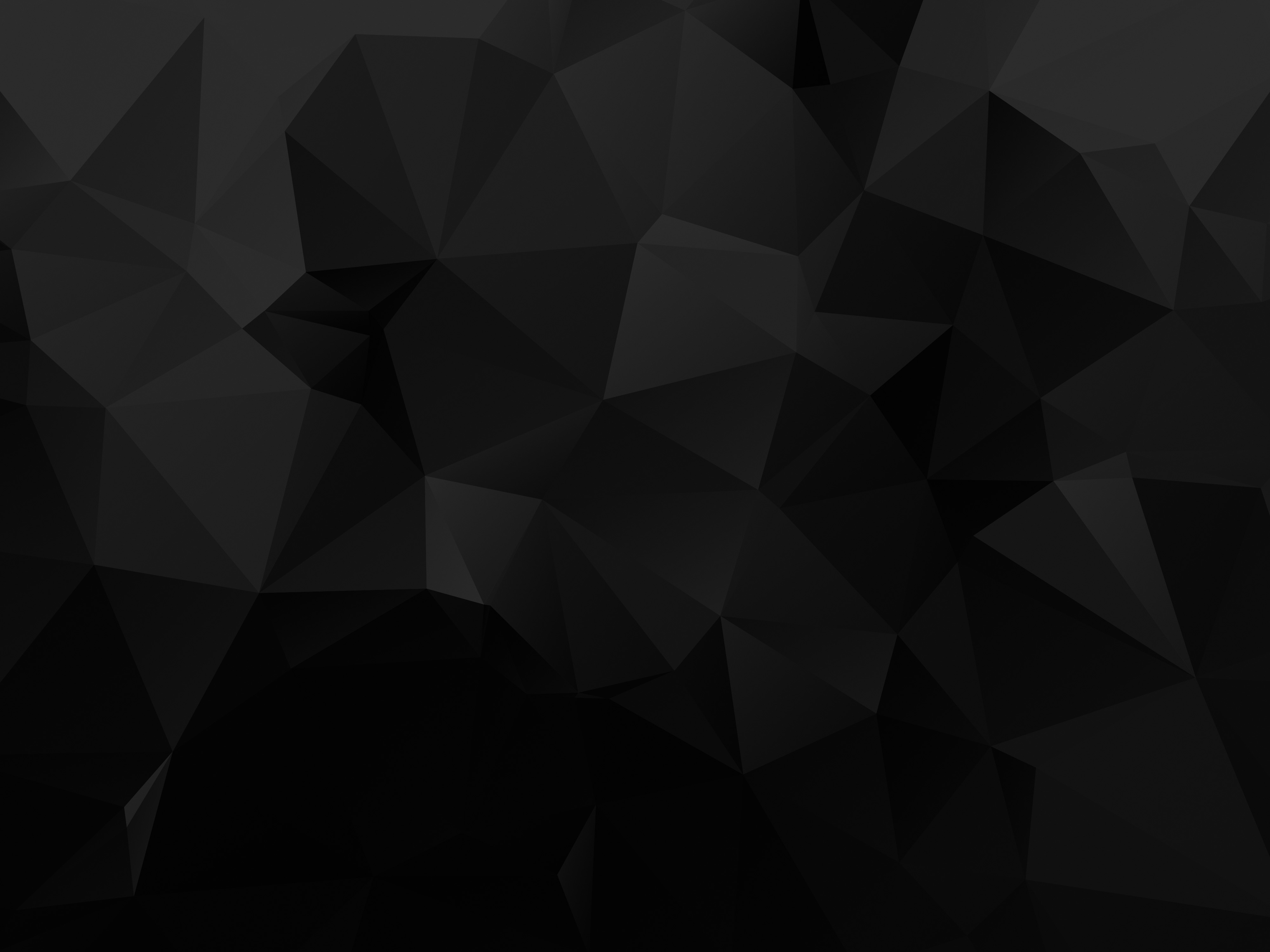 请单击此处添加标题
单击此处添加您的内容。建议您在展示时采用微软雅黑字体。
单击此处添加您的内容。建议您在展示时采用微软雅黑字体。
单击此处添加您的内容。建议您在展示时采用微软雅黑字体。
单击此处添加您的内容。建议您在展示时采用微软雅黑字体。
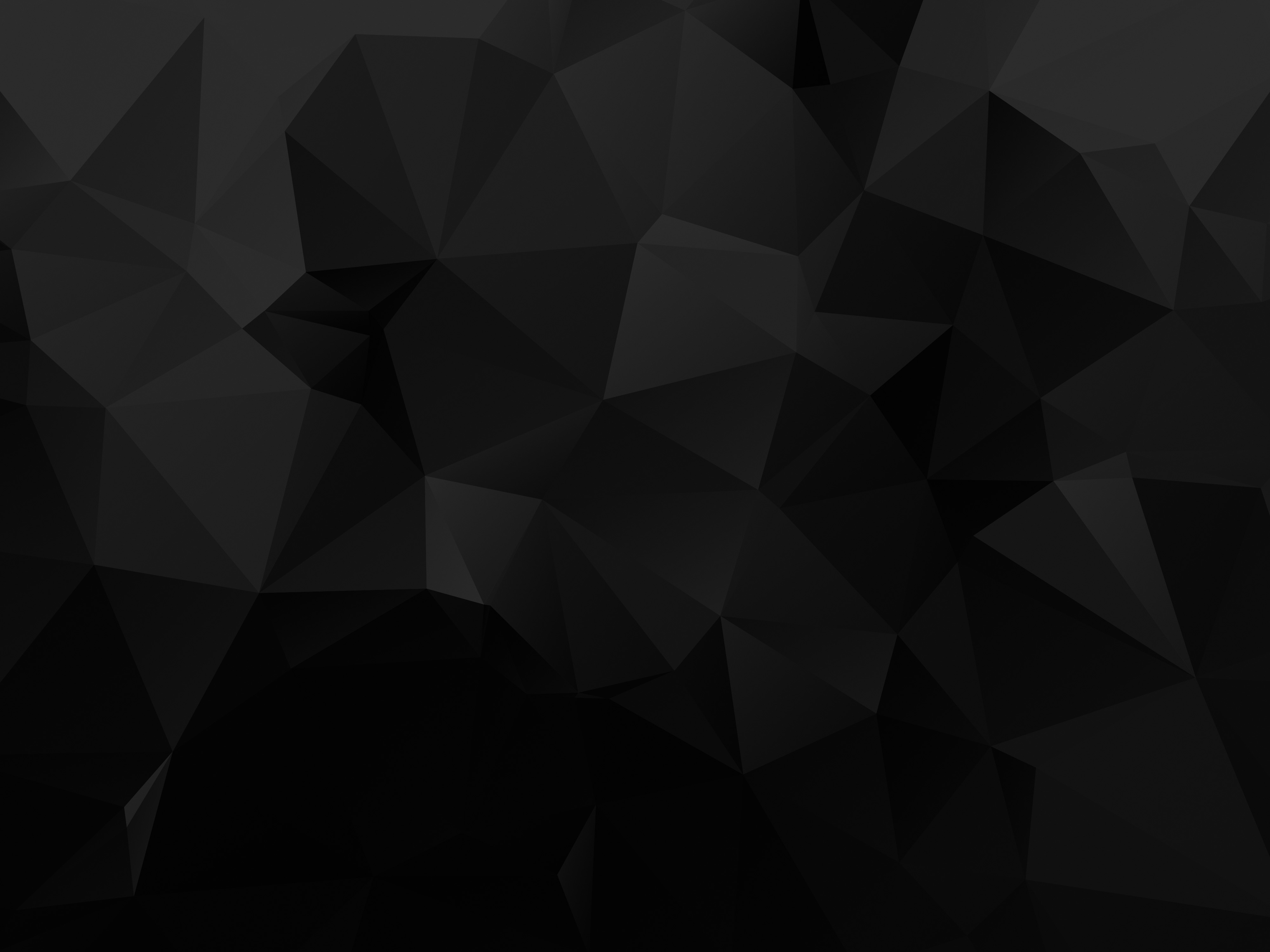 请单击此处添加标题
单击此处添加标题
单击此处添加您的内容。
单击此处添加您的内容。
单击此处添加您的内容。建议您在展示时采用微软雅黑字体。本模板所有图形线条及相应素材均可自由编辑、改色、替换。更多作品请在风云网搜索：风云办公。单击此处添加您的内容。
单击此处添加您的内容。
单击此处添加您的内容。
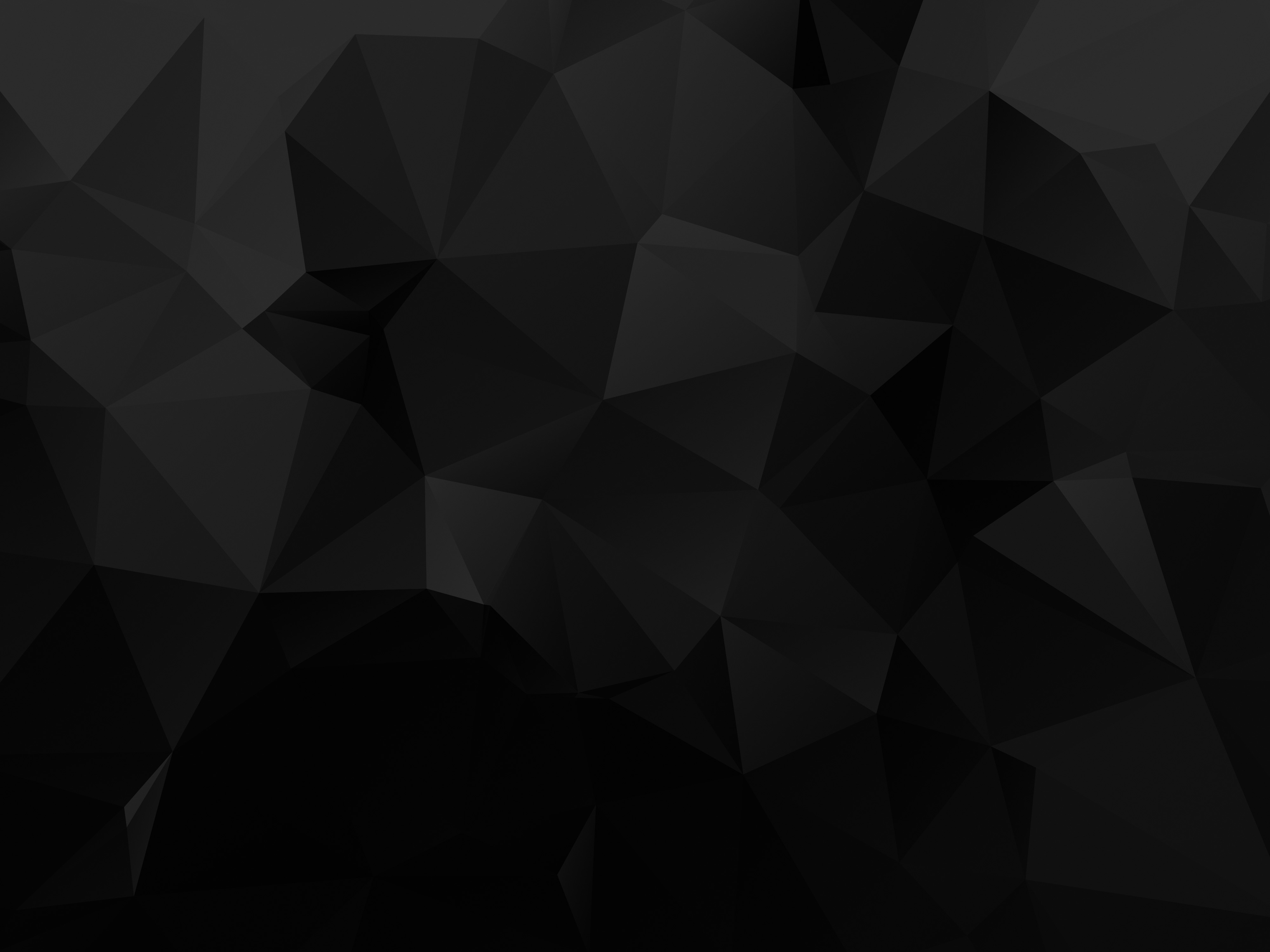 请单击此处添加标题
单击此处添加您的内容。建议您在展示时采用微软雅黑字体。
1
2
单击此处添加您的内容。建议您在展示时采用微软雅黑字体。
单击此处添加您的内容。建议您在展示时采用微软雅黑字体。
3
单击此处添加您的内容。建议您在展示时采用微软雅黑字体。
4
单击此处添加您的内容。建议您在展示时采用微软雅黑字体。
5
单击此处添加您的内容。建议您在展示时采用微软雅黑字体。
6
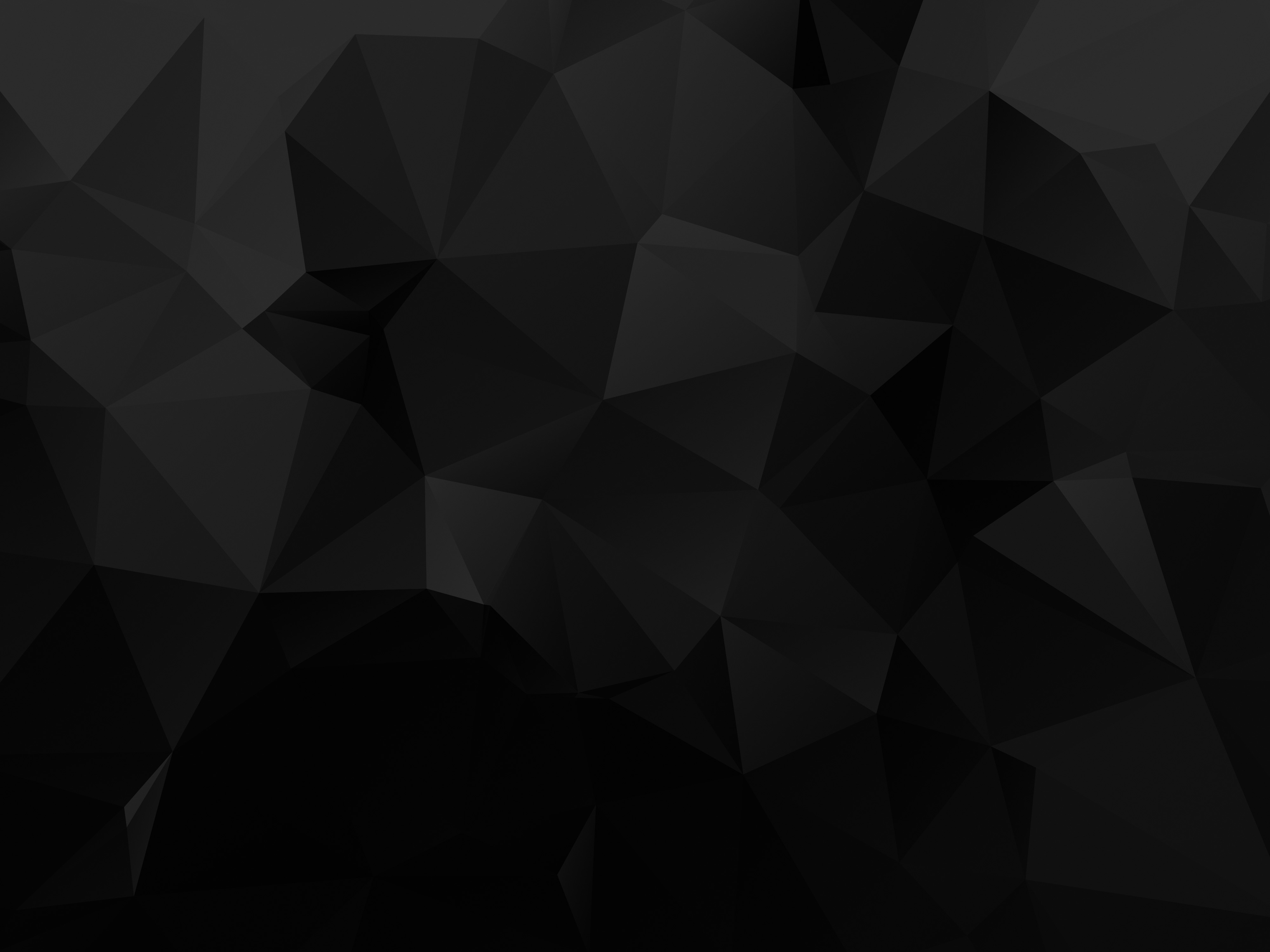 请单击此处添加标题
30%
52%
60%
72%
单击此处添加您的内容。建议您在展示时采用微软雅黑字体。本模板所有图形线条及相应素材均可自由编辑、改色、替换。
单击此处添加您的内容。建议您在展示时采用微软雅黑字体。本模板所有图形线条及相应素材均可自由编辑、改色、替换。
单击此处添加您的内容。建议您在展示时采用微软雅黑字体。本模板所有图形线条及相应素材均可自由编辑、改色、替换。
单击此处添加您的内容。建议您在展示时采用微软雅黑字体。本模板所有图形线条及相应素材均可自由编辑、改色、替换。
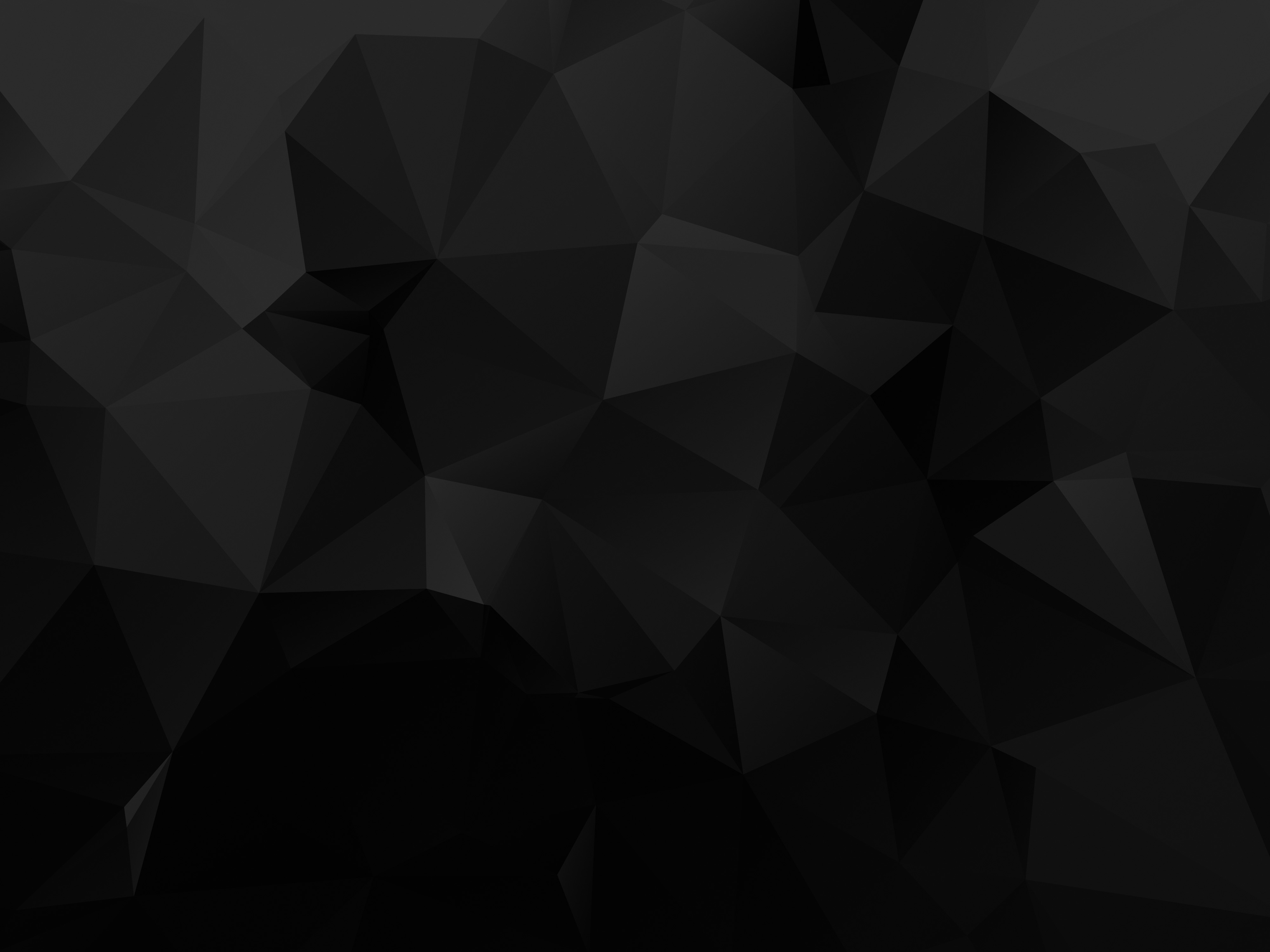 请单击此处添加标题
单击此处添加您的内容。建议您在展示时采用微软雅黑字体。
单击此处添加您的内容。建议您在展示时采用微软雅黑字体。
单击此处添加您的内容。建议您在展示时采用微软雅黑字体。
单击此处添加您的内容。建议您在展示时采用微软雅黑字体。
单击此处添加您的内容。建议您在展示时采用微软雅黑字体。
单击此处添加您的内容。建议您在展示时采用微软雅黑字体。
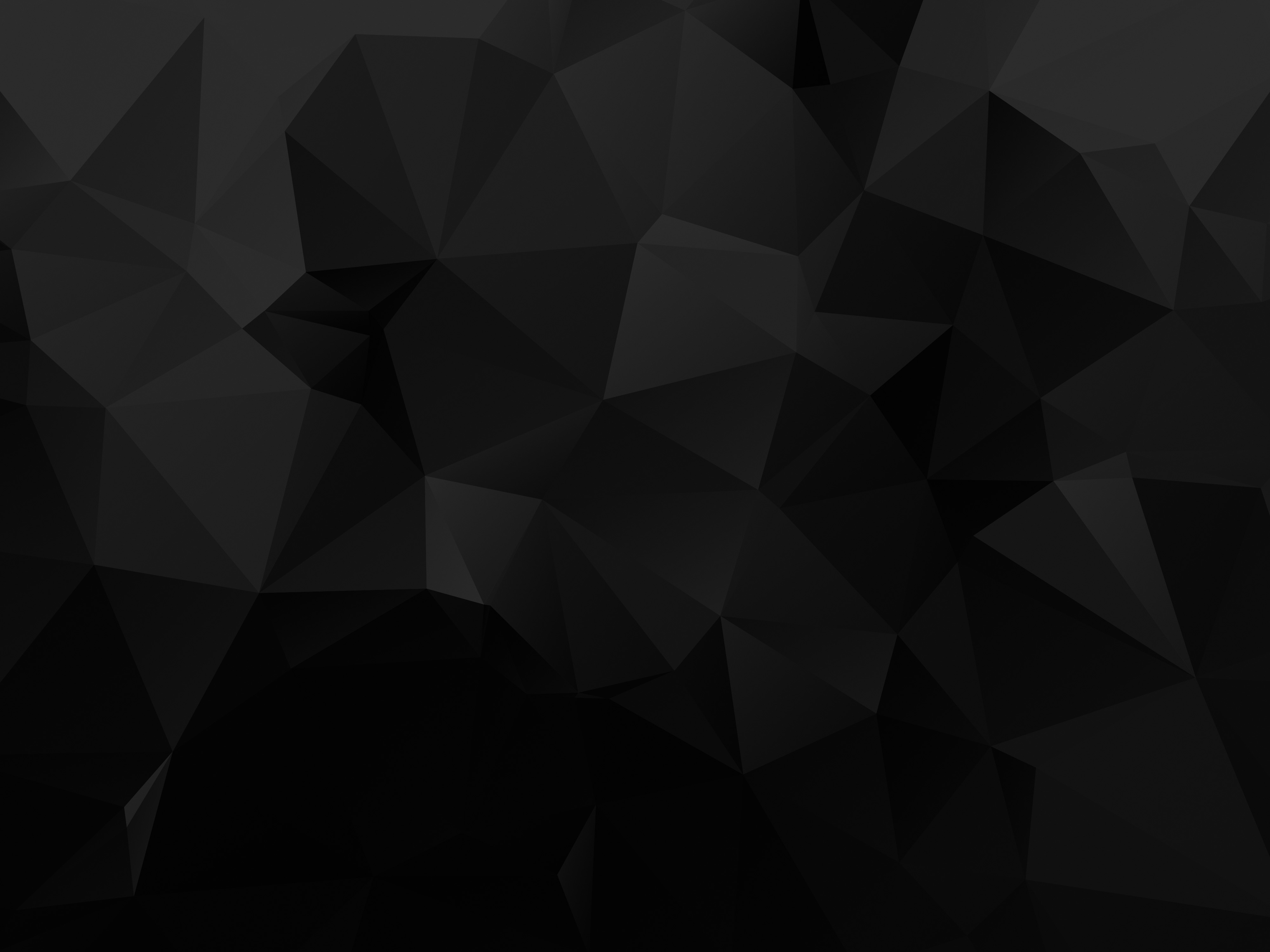 请单击此处添加标题
1
2
3
4
5
单击此处添加您的内容。建议您在展示时采用微软雅黑字体。
单击此处添加您的内容。建议您在展示时采用微软雅黑字体。
单击此处添加您的内容。建议您在展示时采用微软雅黑字体。
单击此处添加您的内容。建议您在展示时采用微软雅黑字体。
单击此处添加您的内容。建议您在展示时采用微软雅黑字体。
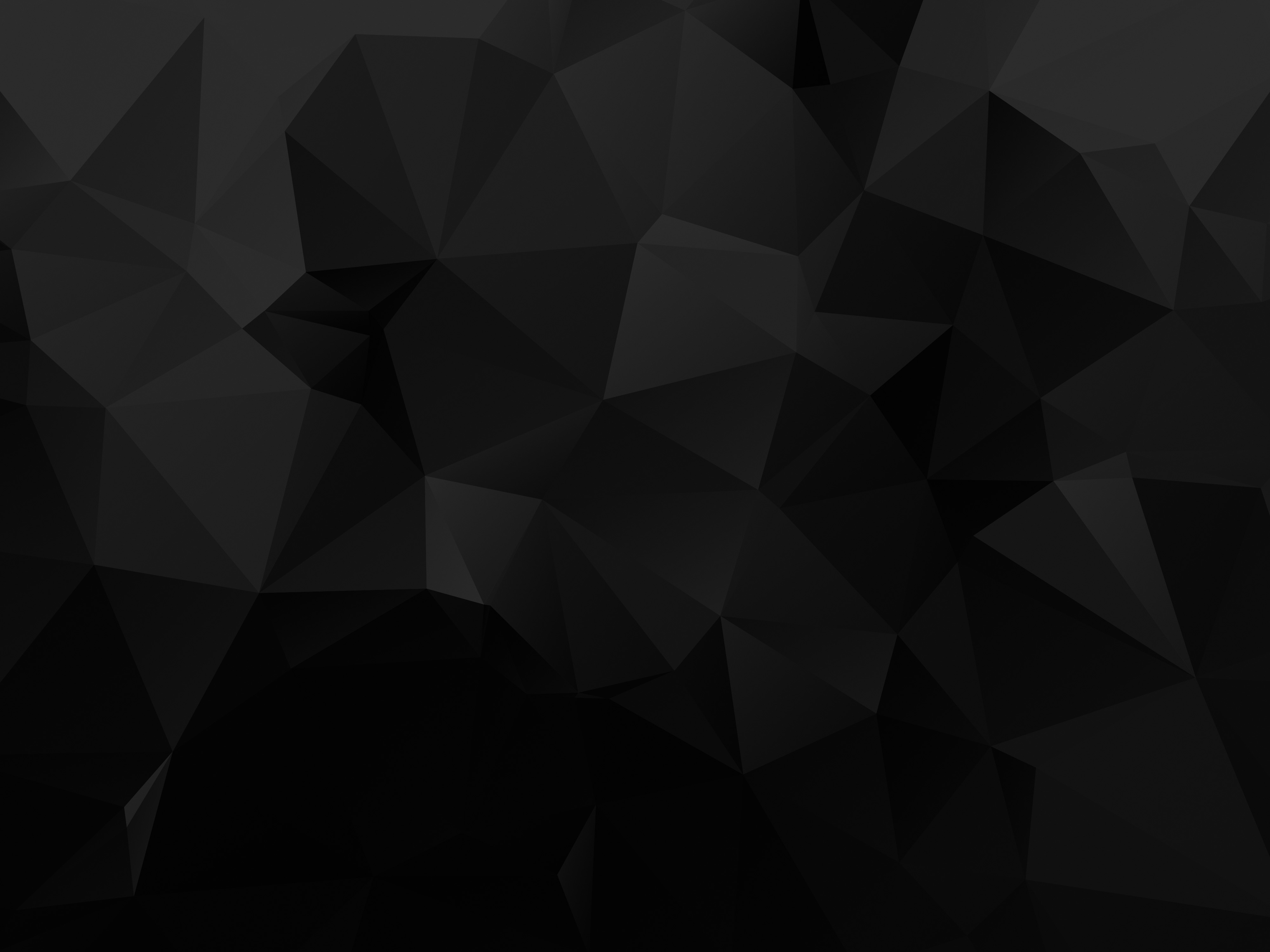 请单击此处添加标题
单击此处添加您的内容。建议您在展示时采用微软雅黑字体。本模板所有图形线条及相应素材均可自由编辑、改色、替换。
单击此处添加您的内容。建议您在展示时采用微软雅黑字体。本模板所有图形线条及相应素材均可自由编辑、改色、替换。
90
443
您的内容
您的内容
单击此处添加您的内容
单击此处添加您的内容。建议您在展示时采用微软雅黑字体。本模板所有图形线条及相应素材均可自由编辑、改色、替换。
单击此处添加您的内容。建议您在展示时采用微软雅黑字体。本模板所有图形线条及相应素材均可自由编辑、改色、替换。
276
786
您的内容
您的内容
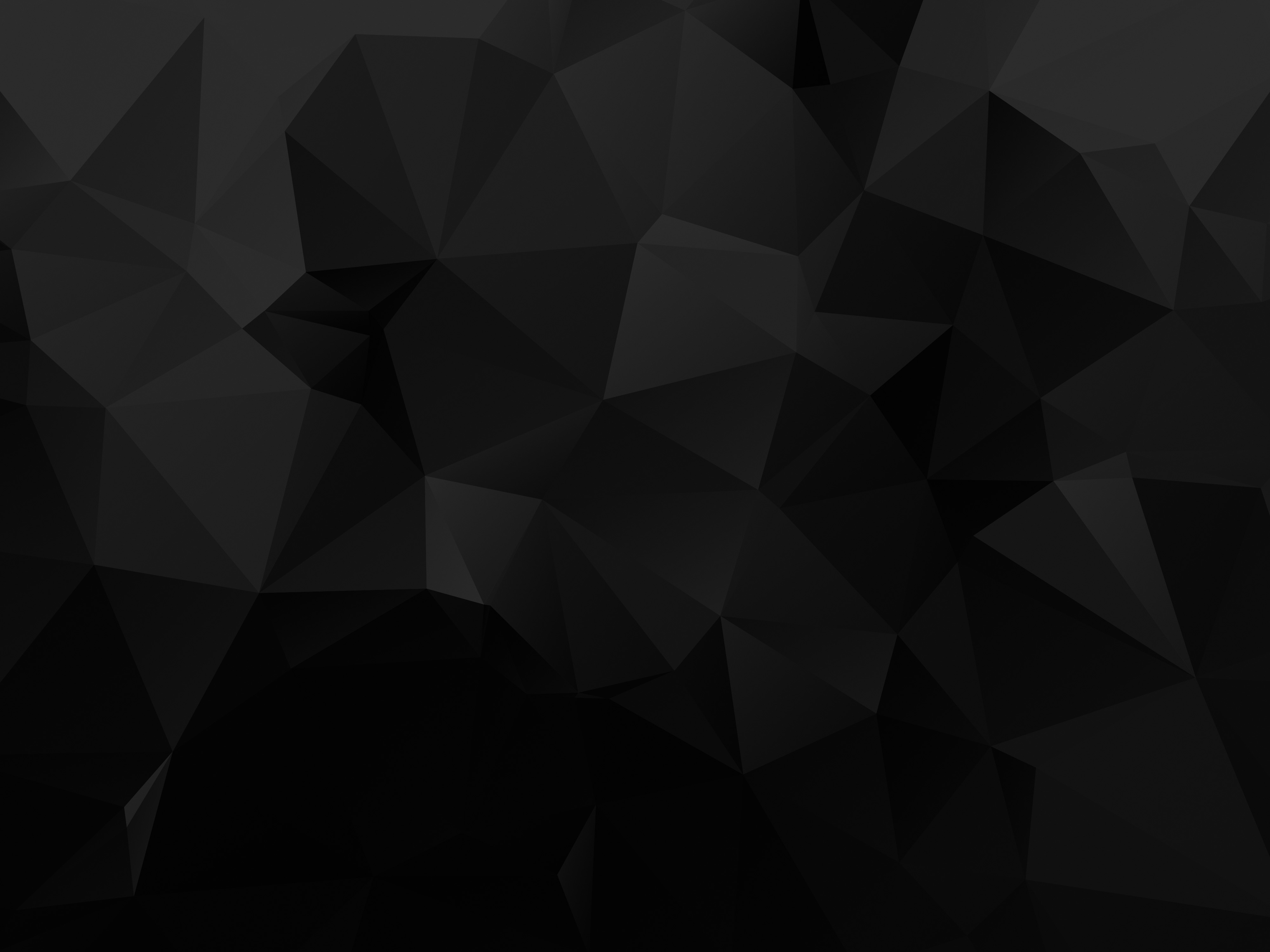 请单击此处添加标题
标题
标题
标题
标题
单击此处添加您的内容。建议您在展示时采用微软雅黑字体。本模板所有图形线条及相应素材均可自由编辑、改色、替换。更多作品请在风云网搜索：风云办公。单击此处添加您的内容。建议您在展示时采用微软雅黑字体。
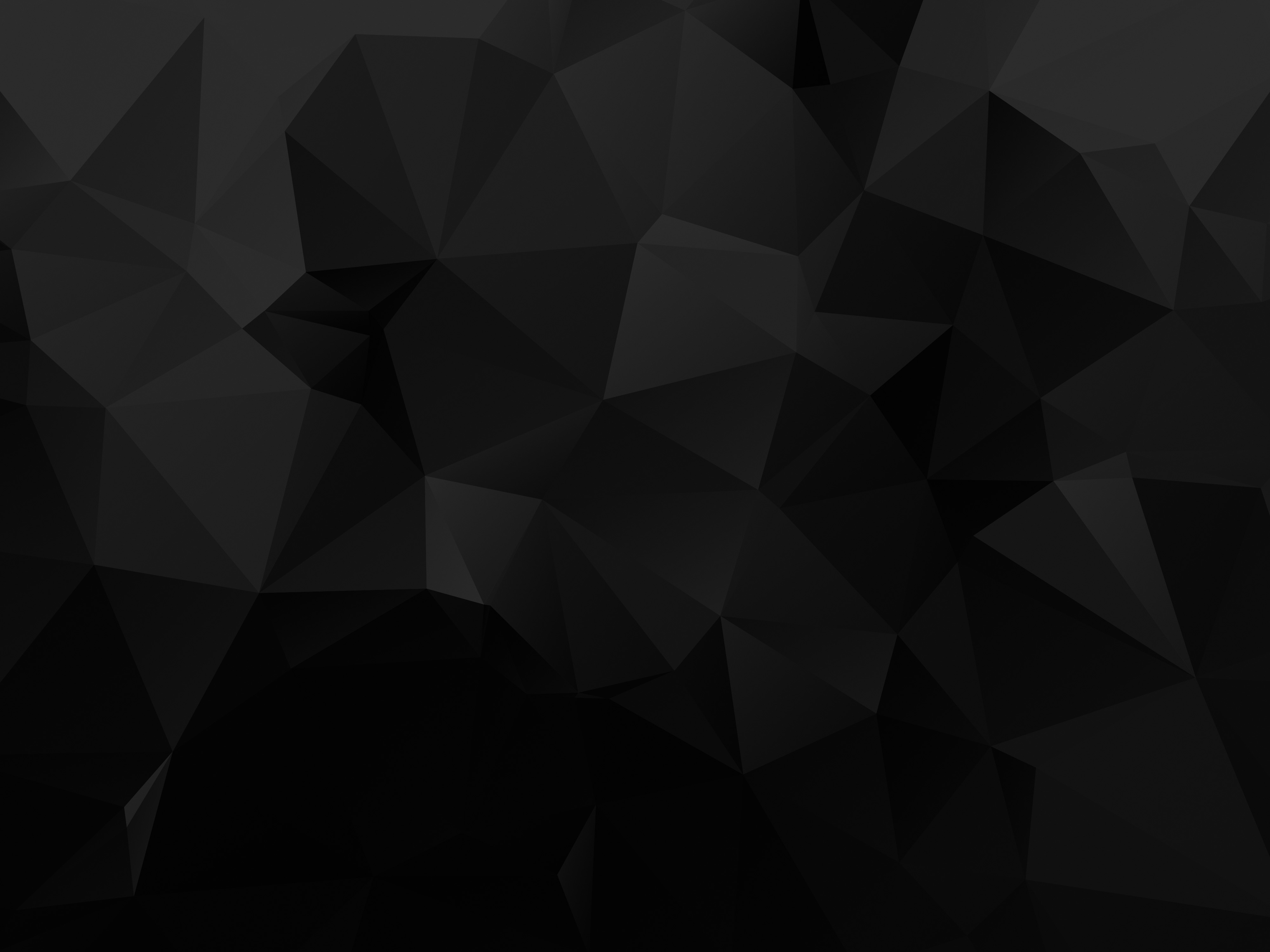 请单击此处添加标题
2
3
1
单击添加标题
单击添加标题
单击添加标题
单击此处添加您的内容。建议您在展示时采用微软雅黑字体。
单击此处添加您的内容。建议您在展示时采用微软雅黑字体。
单击此处添加您的内容。建议您在展示时采用微软雅黑字体。
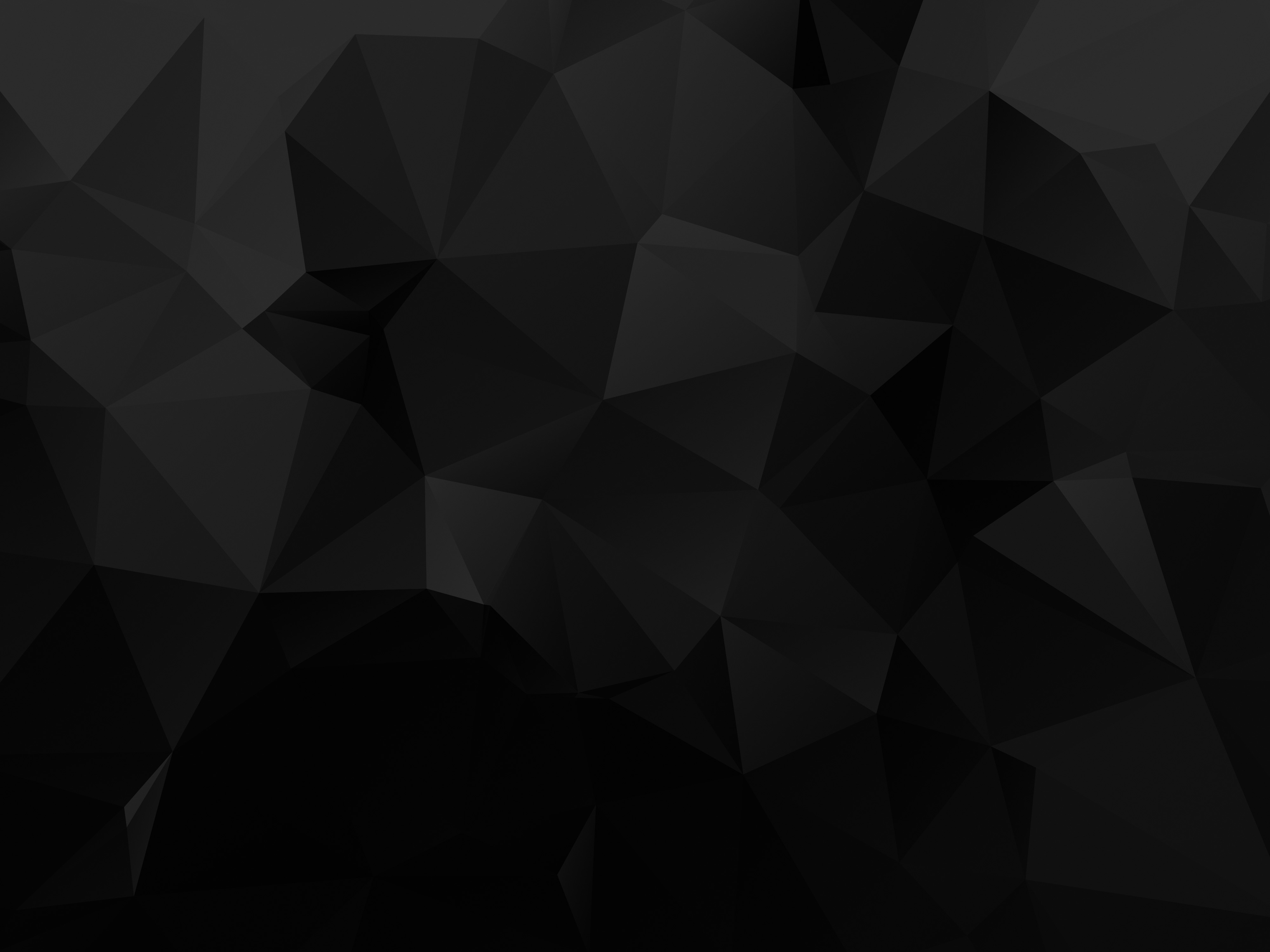 请单击此处添加标题
单击此处添加您的内容。建议您在展示时采用微软雅黑字体。
单击此处添加您的内容。建议您在展示时采用微软雅黑字体。
单击此处添加您的内容。建议您在展示时采用微软雅黑字体。
单击此处添加您的内容。建议您在展示时采用微软雅黑字体。
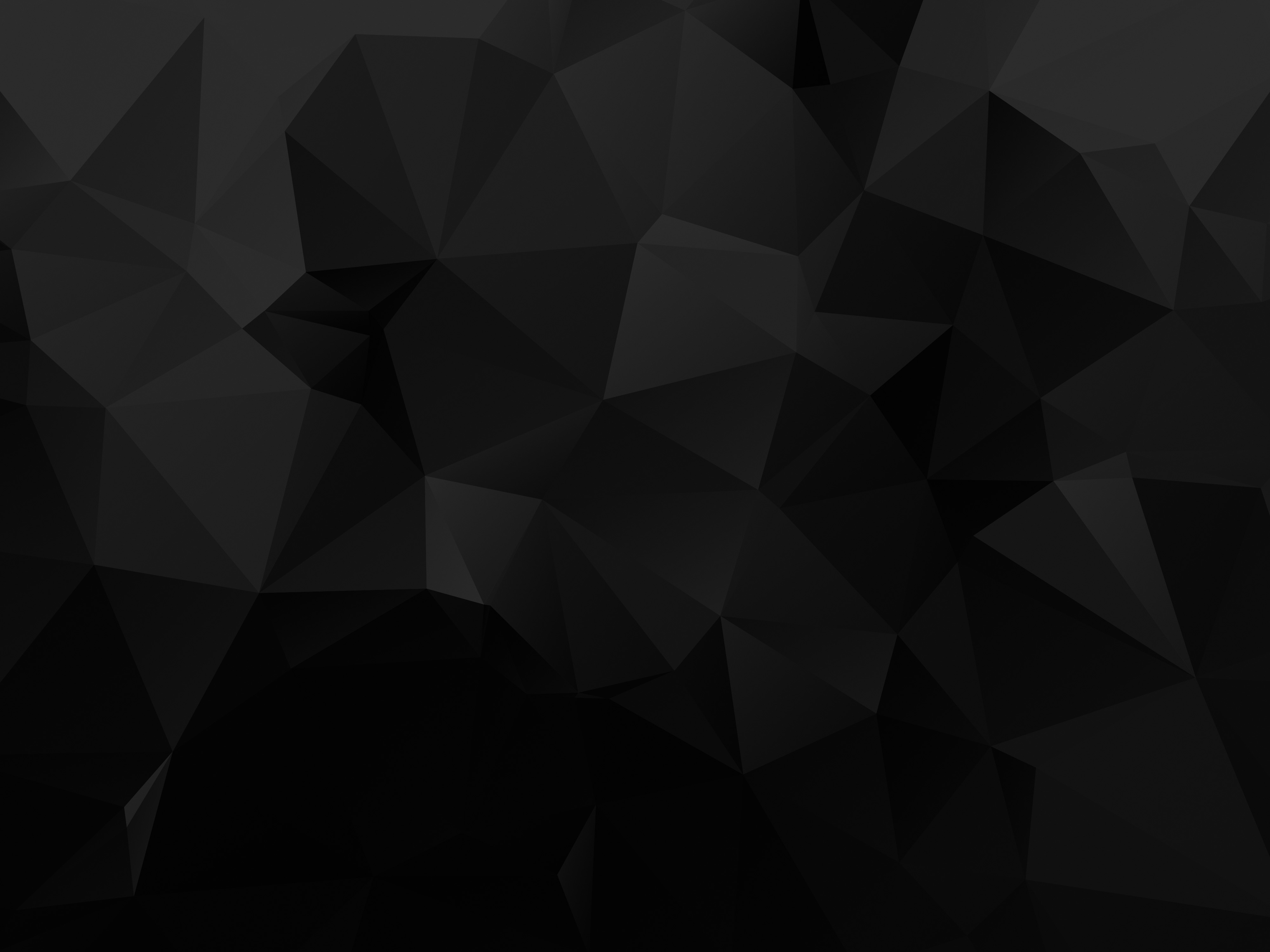 03
研究成果与应用
The research results and Application
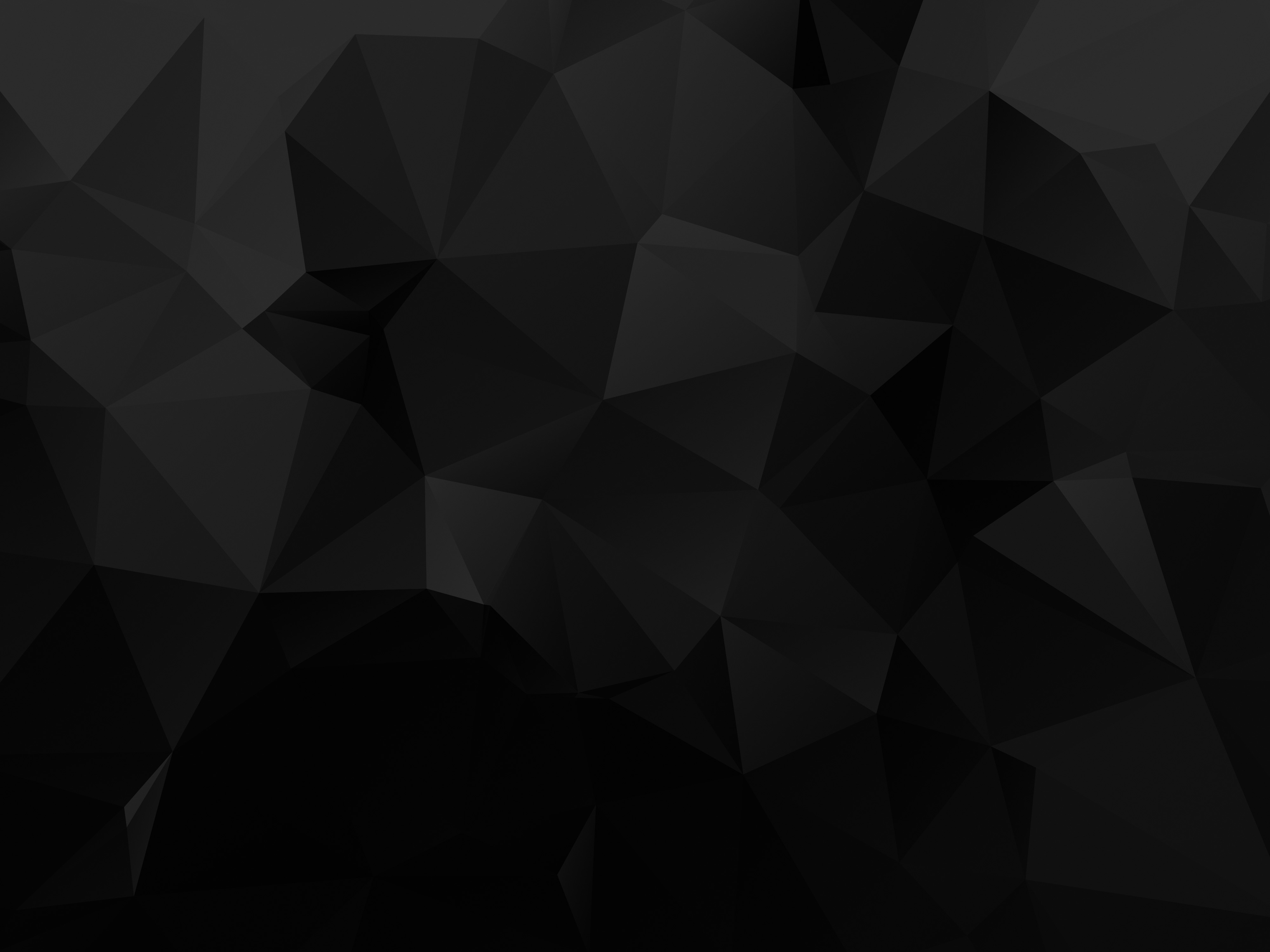 请单击此处添加标题
单击此处添加您的内容。
单击此处添加您的内容。
单击此处添加您的内容。
单击此处添加您的内容。
单击此处添加您的内容。
单击此处添加您的内容。
单击此处添加您的内容。
单击此处添加您的内容。
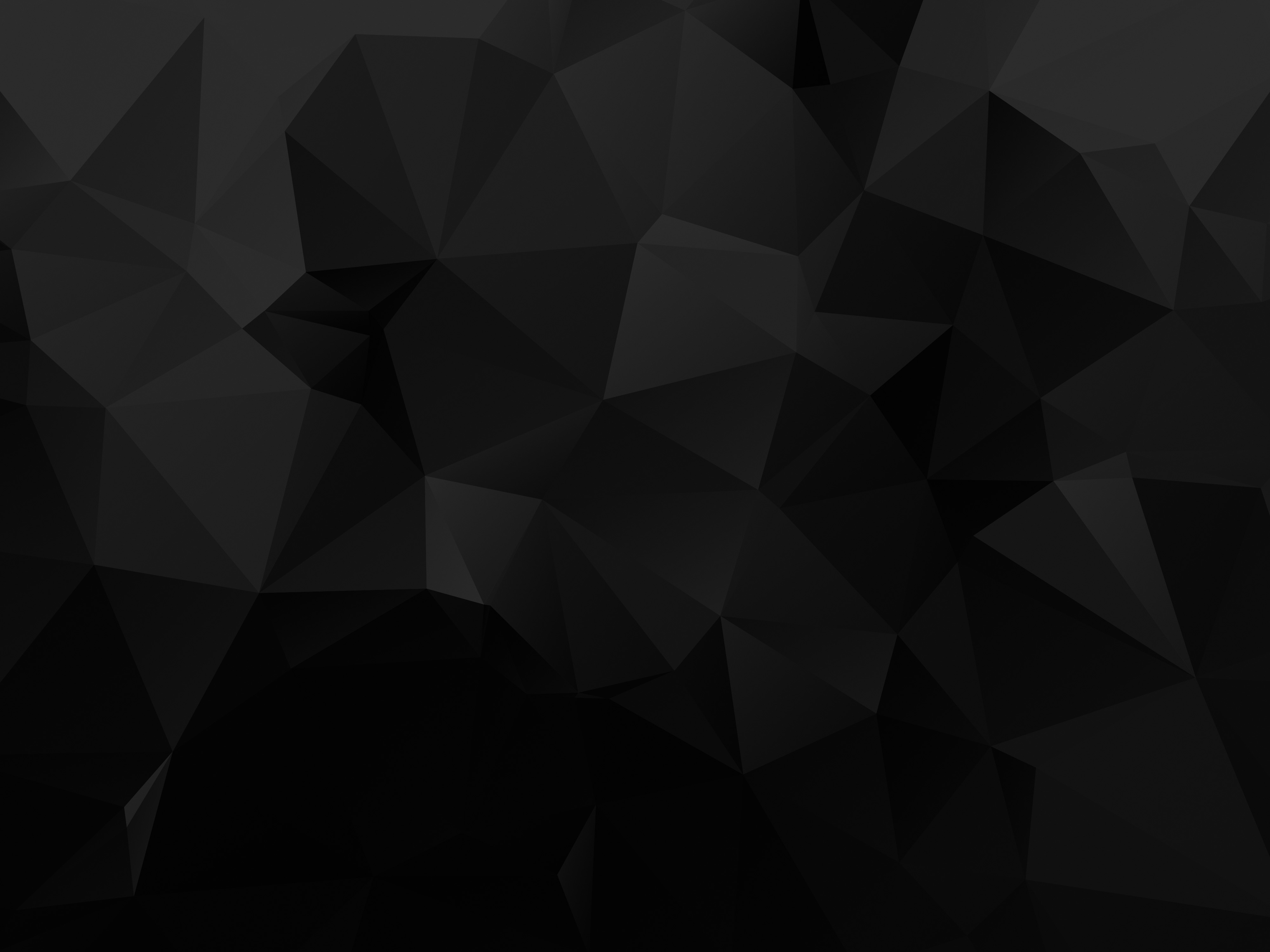 请单击此处添加标题
单击此处添加您的内容。建议您在展示时采用微软雅黑字体。
单击此处添加您的内容。建议您在展示时采用微软雅黑字体。
单击此处添加您的内容。建议您在展示时采用微软雅黑字体。
单击此处添加您的内容。建议您在展示时采用微软雅黑字体。
单击此处添加您的内容。建议您在展示时采用微软雅黑字体。
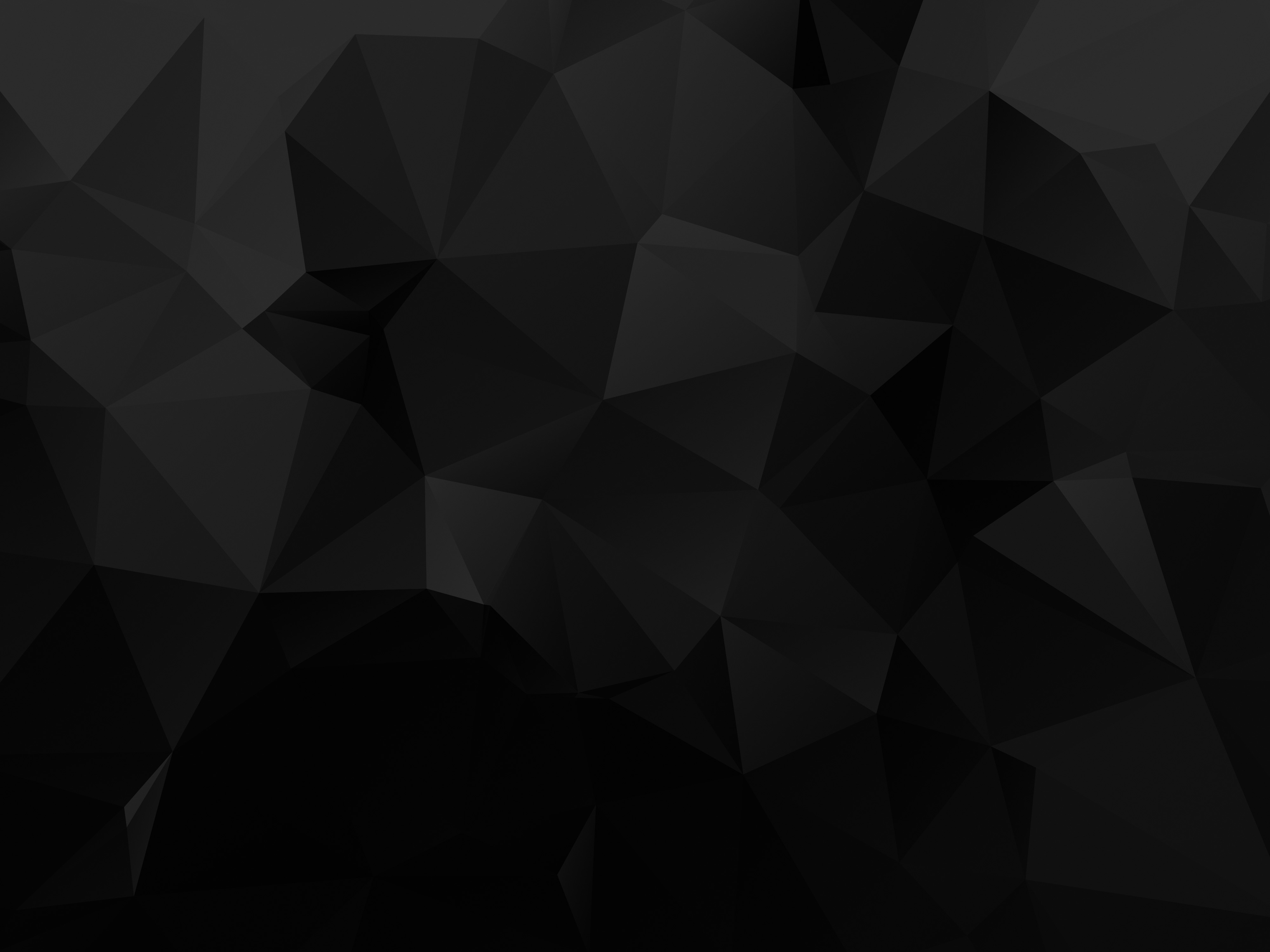 04
论文总结与致谢
The summary and acknowledgment
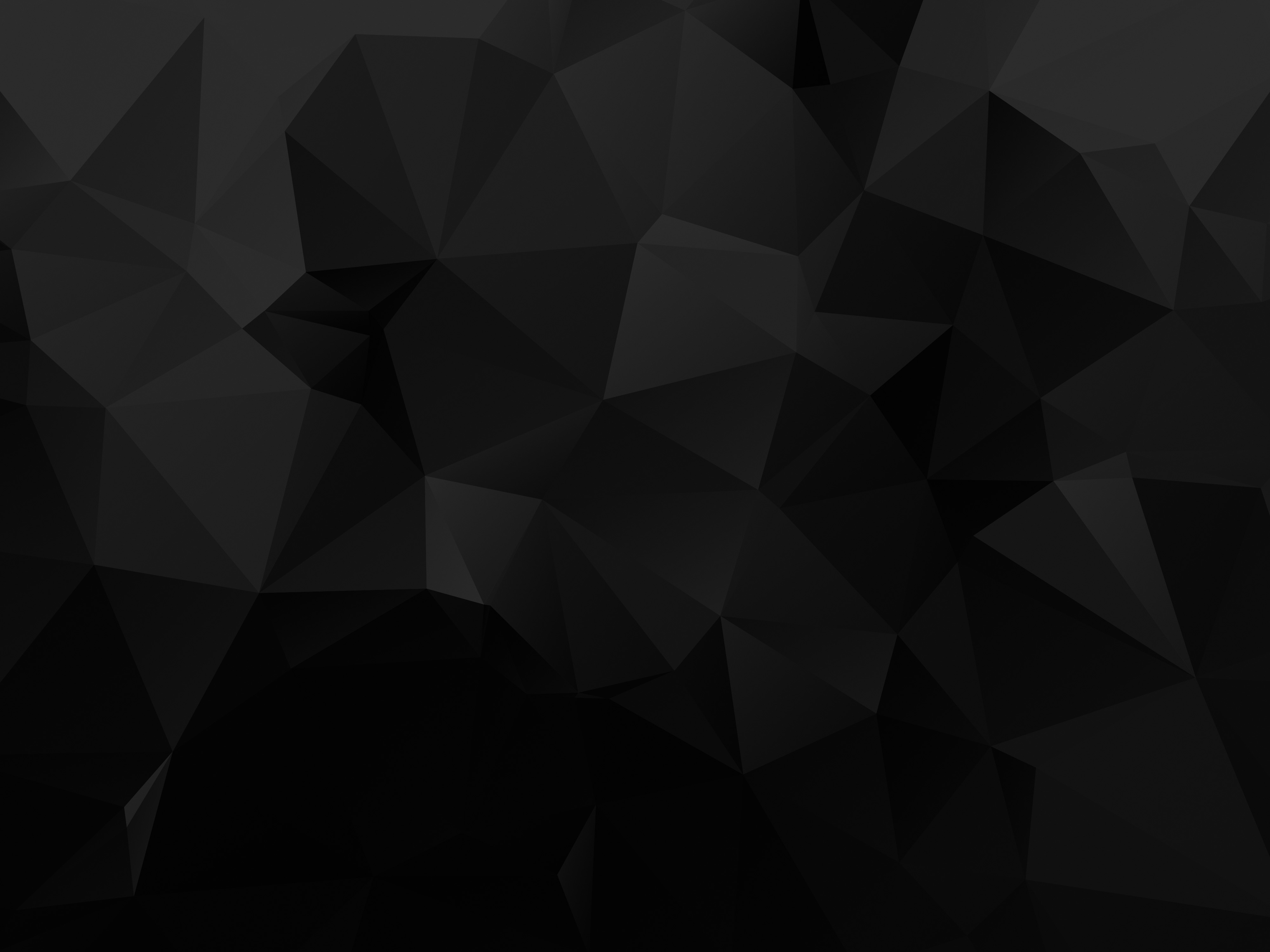 请单击此处添加标题
单击此处添加您的内容。建议您在展示时采用微软雅黑字体。
单击此处添加您的内容。建议您在展示时采用微软雅黑字体。
单击此处添加您的内容。建议您在展示时采用微软雅黑字体。
单击此处添加您的内容。建议您在展示时采用微软雅黑字体。本模板所有图形线条及相应素材均可自由编辑、改色、替换。更多作品请在风云网搜索：风云办公。单击此处添加您的内容。建议您在展示时采用微软雅黑字体。
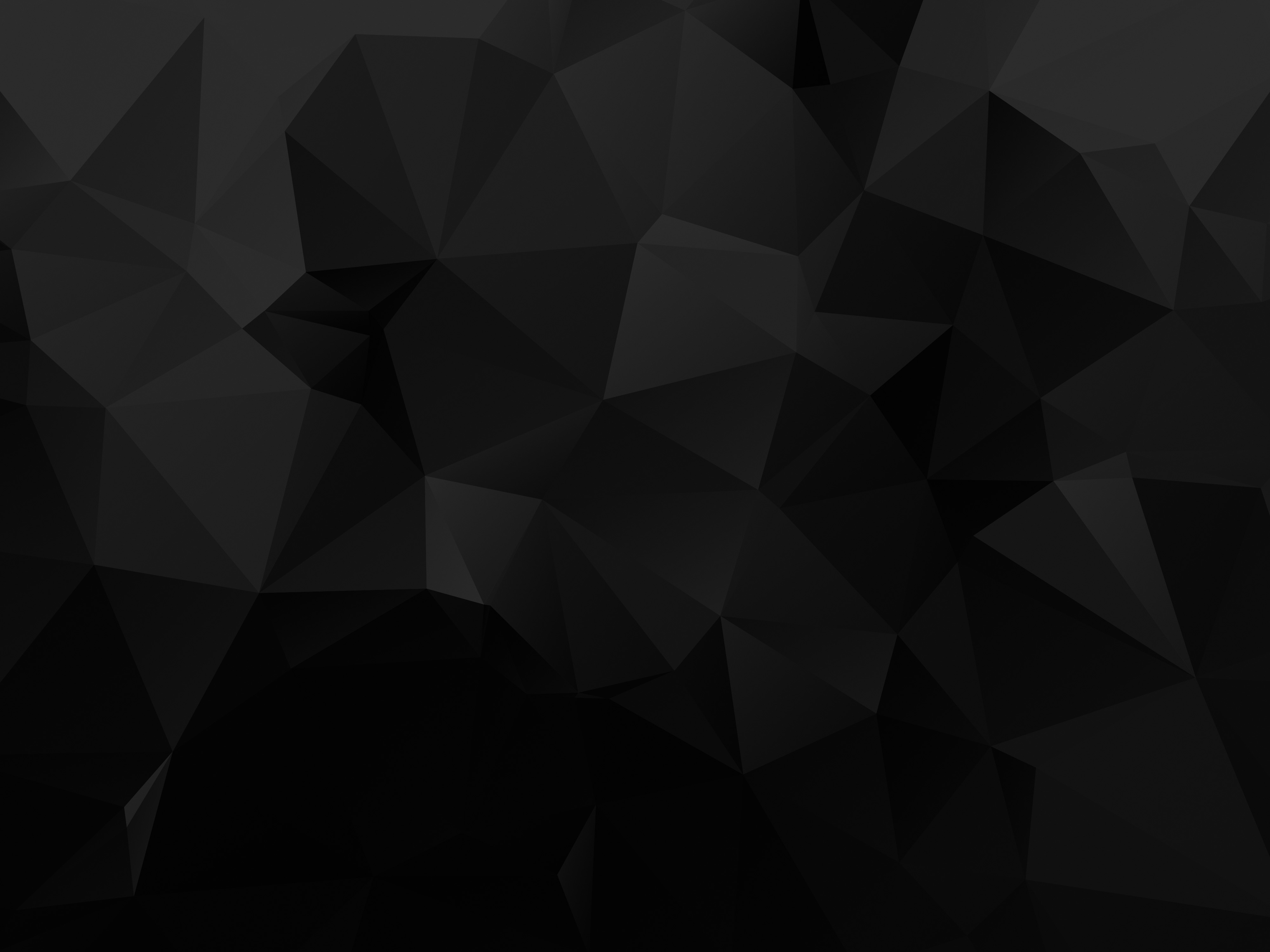 请单击此处添加标题
添加您的标题
建议您在展示时采用微软雅黑字体。
01
02
添加您的标题
建议您在展示时采用微软雅黑字体。
添加您的标题
建议您在展示时采用微软雅黑字体。
03
04
添加您的标题
建议您在展示时采用微软雅黑字体。
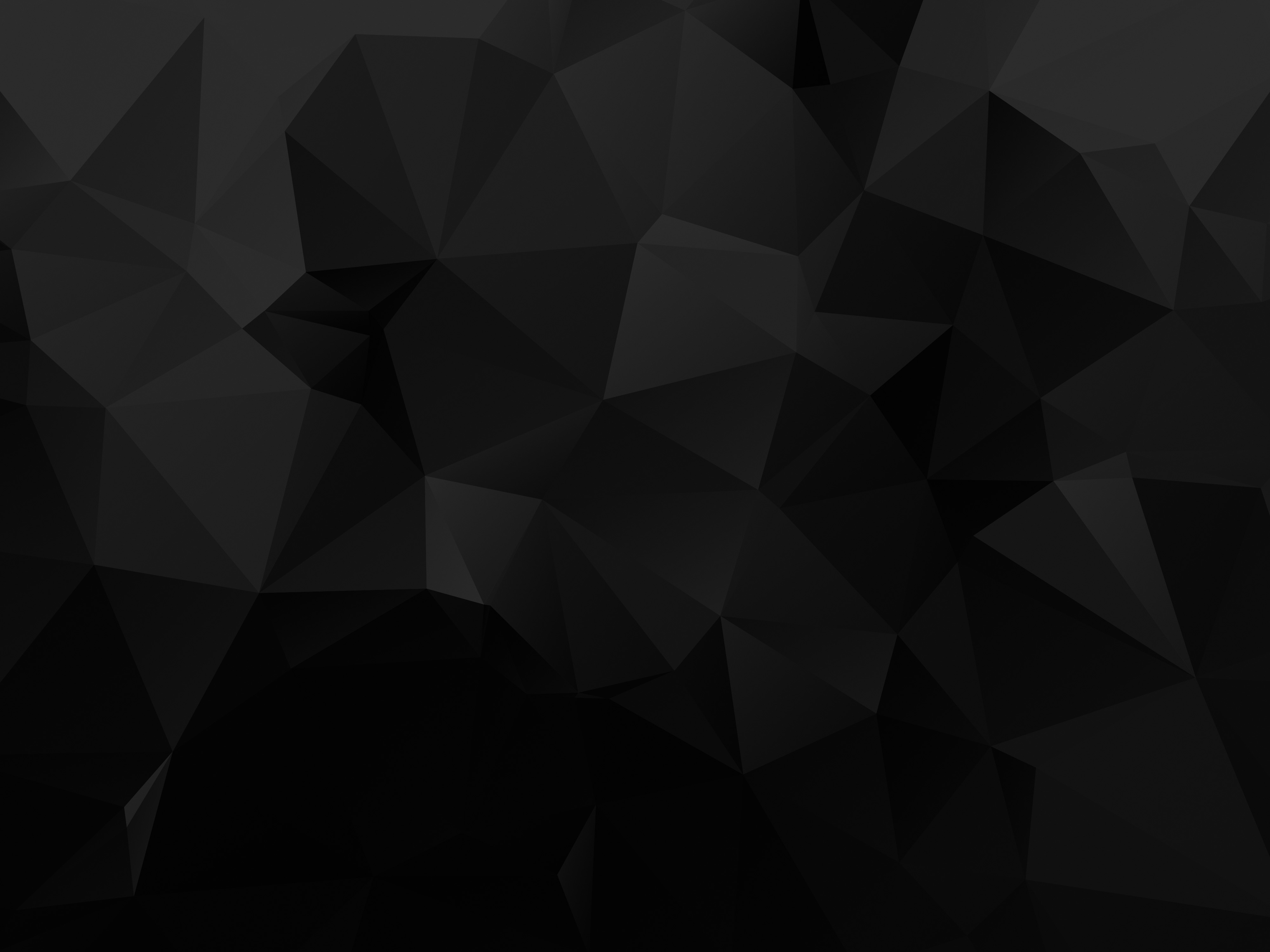 感谢您的聆听
THE PROFESSIONAL POWERPOINT TEMPLATE
20XX
xiazaii